Ray Massey
Commercial Ag Program 
Crops Economist
Greenhouse Gases and Carbon Trading
Questions for Agriculture
Greenhouse gas limitations have the 
Potential to profit agriculture 
Potential to regulate agriculture

Which is the greatest potential and how will it impact agriculture?

Is agriculture a source of offsets or a source of emissions?
Terminology
Allowance – the quantity of emissions that the government permits an entity to release
Credit – quantity of emissions that an entity releases below its allowance.  These can be save or traded.
Offset – quantity of emission destroyed, sequestered or not released that can be traded in the market.
US Sources of Greenhouse Gases, 2008
Source: EPA. Inventory of U.S. Greenhouse Gas Emissions and Sinks: 1990-2008
Agricultural Sources of Greenhouse Gases, 2008
Source: EPA. Inventory of U.S. Greenhouse Gas Emissions and Sinks: 1990-2008
EPA Key Categories of GHG Emissions, 2008
Source: EPA. Inventory of U.S. Greenhouse Gas Emissions and Sinks: 1990-2007
Agriculture’s Perspective
Agriculture Can Provide Environmental Benefits via:
Carbon Sequestration in soils and forests
Methane Capture and Destruction
Renewable Fuels
Increased Efficiency
Agriculture’s Perspective
Producing one billion kg of milk in 2007 compared to 1944 requires:
79% fewer animals, 
77% less feedstuffs, 
65% less water, and 
90%  less land 
The carbon footprint was reduced 63%
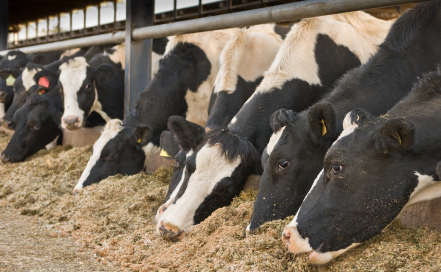 Source: Capper, J. L., Cady, R. A., and Bauman, D. E. (2009). The environmental impact of dairy production: 1944 compared with 2007. J. Anim. Sci. 1910.
World Challenge to Agriculture
To reduce GHG emissions in absolute numbers:
Reduce the quantity produced
Improve efficiency to keep below a target emission
The problem is that all estimates of demand for agricultural products are increasing.
Reducing quantity produced is not an option
Must both improve efficiency and increase production
The Regulatory Situation
The EPA currently has authority to regulate GHG emissions under the Clean Air Act
Already requiring emission reporting for those emitting over 25,000 tons of CO2 equivalents.
Estimated that 107 livestock operations will need to report.
Proposed that those emitting over 100,000 tons of CO2 equivalents after July 2011 be required to obtain a permit to do so.
Estimated that no crop and livestock operations will need a permit
The Situation
Unless Congress acts, the EPA will regulate GHG as it sees fit.
Current Congressional action to create a cap-and-trade system for GHG emissions
Waxman-Market bill passed the U.S. House of Representatives
Kerry-Lieberman proposal appears to be the best chance of the U.S. Senate acting

The details of any Cap-and-trade legislation, and subsequent regulations, will put agriculture in a favorable or unfavorable position.
Cap-and-Trade Major Players
The Government
Entities Subject To Emission Caps
Entities Able To Provide Emission Offsets
Other Interested Parties
The Market
Current GHG Markets
Chicago Climate Exchange (CCX) – voluntary market for greenhouse gas trading.
European Union Emissions Trading System (EU ETS) and Climate Exchange (ECX)  - EU wide mandatory GHG cap-and-trade.
Regional Greenhouse Gas Initiative (RGGI) – eastern states electric power generation cap on emissions.
Others: Western Climate Initiative, Midwest Greenhouse Gas Reduction Accord, CA Scoping Plan, others
Government
Determines according to policy objectives:
Who is subject to a cap
Who can provide offsets
What the caps are and when they are to be reached
Market Rules
The Chicago Climate Exchange currently  determines these – as a market rather than as a regulator.
Capped Entities
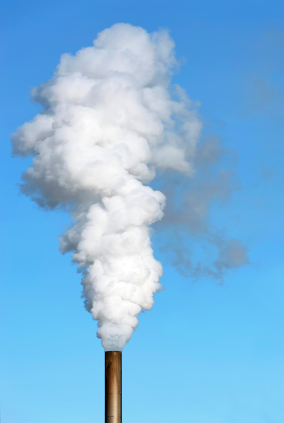 Determined by government according to some type of benefit cost analysis
Point sources of emissions
Sufficient size to regulate

Capping upstream emissions is simplest but does not permit as much policy discretion.
See Stavins, Robert. 2008. Addressing Climate Change with a Comprehensive Cap-and-Trade System.  Oxford Review of Economic Policy. Vol.24-2. pp. 298-322.
Capped Sources in the Market
Key categories are likely sources for emissions cap
Direct fertilizers
Non-point source pollution difficult to cap.  
Cap the upstream source – either ammonia producer or natural gas supplier.
Enteric fermentation
Cap would be difficult to implement.
Tax would be easier to implement.
Manure Management 
Most easily subject to cap.
Only farm level emission subject to EPA mandatory emissions reporting rule
Enteric Fermentation Emissions, 2008
Enteric fermentation
Cap would be difficult to implement.
Tax would be easier to implement.
Source: EPA. Inventory of U.S. Greenhouse Gas Emissions and Sinks: 1990-2008
Manure Emissions, 2008
Manure Management 
Methane and nitrous oxide emissions from manure storage structure are “point source”

Only farm level emission subject to EPA mandatory emissions reporting rule
Source: EPA. Inventory of U.S. Greenhouse Gas Emissions and Sinks: 1990-2008
Offset Providers
Determined by government according to policy considerations
Power generation without GHG emissions
Methane Destruction – emitters too small to regulate who voluntarily reduce GHG emissions in order to participate in the market
Carbon sequestration
International projects to help developing countries reduce emissions
Offset Providers Allowed in the Market
Waxman-Markey American Clean Energy and Security Act of 2009 
(Sec 732 (e)) “An offset credit does not constitute a property right.”
Offset Requirements
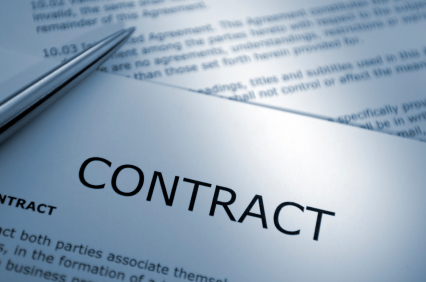 Permanent
Additional
Verifiable
Enforceable
Offset Permanence: From Livestock
Methane destroyed from manure pits is a permanent reduction.
Question becomes: should livestock manure be a capped entity that must reduce its emissions before selling offsets.
Large entities (greater than 25,000 tons of CO2e) are likely to be capped.
Small entities may be uncapped and therefore sell all reductions.
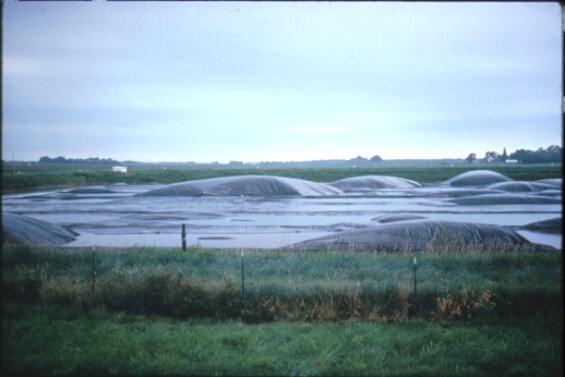 Offset Permanence: From Crops
Problem 1: Current CCX contract lengths
Soil carbons sequestration: 5 years
Forestry: 15 years
Possible solution: increase contract lengths.
Soil carbon saturation estimated to occur within 10-50 years.
Forest carbon equilibrium depends on tree species and other factors.
Offset Permanence: From Crops
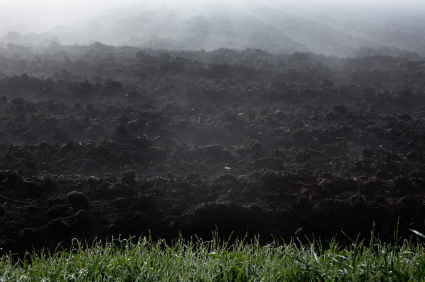 Problem 2: After the contract expires, the sequestered carbon can be released. 
Possible Solution: modify property rights to prohibit future releases.



McCarl and Schneider have a good set of policy questions about future property rights.
[Speaker Notes: McCarl and Schneider have a good set of policy questions about future property rights.]
Offset Additionality
Only trade offsets that are done in order to obtain the carbon reductions
CCX carbon sequestrations that are not additional
CRP after 1999 but before the contract
No-till from farmers that were already no-tilling
Early action credits are controversial in GHG trading schemes.
Offset Verification
CCX verification is via compliance with input requirements – not output measurements.
This is an accepted contractual system – e.g. organic produce
Audits of offset providers can insure compliance.
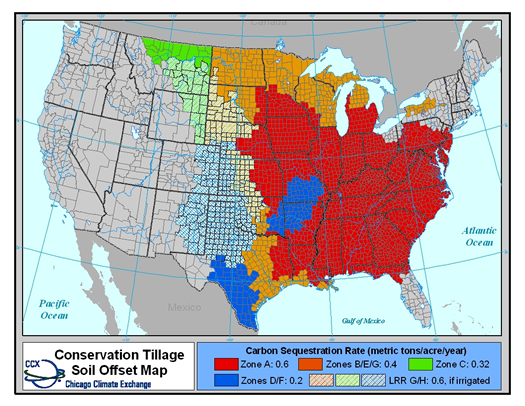 Other Interested Parties
Aggregators – assist small entities enter the market
Liquidity providers – banks and financial institutions
Environmentalists – purchase offsets and lobby for policy changes
Green industries that benefit from regulations and lobby for policy changes
The Market
Determined by government according to policy considerations
Permitted trading region:
Regional?
National?
International?
Initial allocation of allowances greatly affects market performance
Voluntary Market for CO2  in US
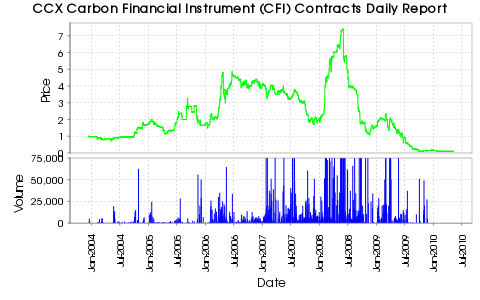 http://www.chicagoclimatex.com/market/data/summary.jsf	5/12/10
Mandatory Market for CO2  in European Union
$45
$30
$15
http://www.europeanclimateexchange.com/        11/13/09
[Speaker Notes: http://www.ecx.eu/EUA-Futures click on Prices, Volume and Open interest: ECX EUA Futures Contract to download.  This was in the 2009 tab (not the Detail 2009 tab).]
Ray Massey
Commercial Ag Program 
Crops Economist
Green House Gases and Carbon Trading
CO2 Sources, 2007
Note: not all GHG shown in this chart.
Source: EPA. Inventory of U.S. Greenhouse Gas Emissions and Sinks: 1990-2007
U.S. CO2 Credit Estimates
Administration: $13-14 per ton CO2

Congressional Budget Office: $23 to 44 per ton CO2 

Energy Information Administration: $40.75 to 123.66 per ton CO2 







Wall Street Journal March 9, 2009
Texas A&M Analysis of H.R. 2454
Used mostly EPA analysis of prices for their estimate of impact on agriculture.
Texas A&M Analysis of H.R. 2454
Cash receipts
Prices due to shifts in acreage or production
Selling carbon credits
Cash outlays
Higher energy costs for fuel and electricity
Higher chemical prices resulting from higher energy costs
Lower Nitrogen fertilizer costs due to EITE allowances
[Speaker Notes: EITE – energy intensive, trade-exposed]
Texas A&M Analysis of H.R. 2454
Key: Green = higher ending cash
Red = lower ending cash
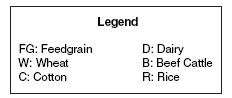 Source: Texas A&M Ag and Food Policy Center, Research Paper 09-2
[Speaker Notes: Economic Implications of the EPA Analysis of the CAP and Trade
Provisions of H.R. 2454 for U.S. Representative Farms]
Copenhagen Consensus
Question: how to spend $50 billion to address most important world problems.
May 2004
38 economists
8 prepared a paper on serious global problems
20 engaged in open debate
8 (4 Nobel laureates) listened, assessed and prioritized how to spend $50 billion to address the problems.
[Speaker Notes: As usual economists are poor at math. 38 economists but only 36 accounted for.
Source: How to Spend 50 billion to make the world a better place. Page xii-xiii.]
Copenhagen Consensus Proposal Rankings
Copenhagen Consensus Proposal Rankings (continued)
Environmental Concerns
http://www.gallup.com/poll/117079/Water-Pollution-Americans-Top-Green-Concern.aspx
[Speaker Notes: Gallup Environmental survey on March 5-8, 2009.  “I’m going to read you a list of environmental problems. As I read each one, please tell me if you personally worry about this problem a great deal, a fair amount, only a little or not at all.  First, how much do you worry about ….?”]
Greenhouse Gas Quotes
“…the most significant revenue-generating proposal of our time,”

Senator Benjamin Cardin (D-Md) speaking about cap-and-trade of GHG



Quoted in the Washington Post, April 3, 2009

http://www.washingtonpost.com/wp-dyn/content/article/2009/04/02/AR2009040203473.html?hpid=topnews
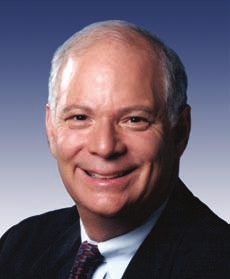